Stakeholder Workshop ENTSO-E pre implementáciu projektov MARI a PICASSO
Informácia o uskutočnenom Workshope ENTSO-E zo dňa 13.7.2020


						Bratislava, 29. 7. 2020
Harmonogram aFRR a mFRR platforiem
2
Stakeholder Workshop
Prvý ENTSO-E Stakeholder Workshop sa uskutočnil dňa 13. 7. 2020
Forma workshopu: webcastu/telefón z dôvodu COVID-19
Išlo o spoločný workshop pre aFRR a mFRR platformu (dopoludnia MARI, popoludní PICASSO)
Zaregistrovaných bolo 700 účastníkov
Počet pripojených účastníkov dosiahol 507 (historické max. ENTSO-E)
Možnosť zadávania obmedzeného množstva otázok na osobu
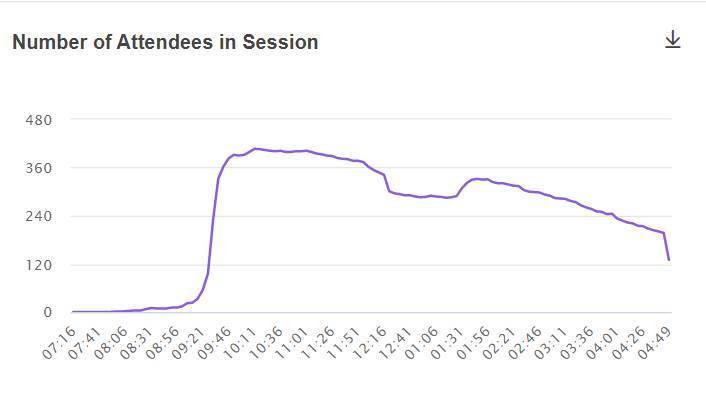 Aktuálne prebieha vyhodnotenie a príprava reportu + prieskum zo strany ENTSO-E
Všetky otázky položené na Workshope budú zodpovedané v pripravovanom reporte
Prezentácia z Workshopu je k dispozícii tu:
3
agenda Stakeholder Workshop-u
4
Stakeholder Workshop - interný
Otázky k prezentovaným slidom na Workshope posielajte na adresy:
juraj.vatlak@sepsas.sk (MARI)
igor.sulc@sepsas.sk (PICASSO)
Prípadné otázky budú zodpovedané na najbližšej mesačnej porade

Nasledovný ENTSO-E Workshop sa uskutoční v zmysle Implementačných rámcov o 1 rok (návrh je uskutočňovať Workshop nad rámec legislatívy t.j. každý polrok)

V prípade záujmu o prediskutovanie a vysvetlenie prezentácie z Workshopu budú v rámci augustovej mesačnej porady odprezentované hlavné témy z Workshopu (cca 3 h prezentácia).
a) nie je záujem o vysvetľujúcu prezentáciu (bude postačovať vysvetlenie otázok mailom)
b) je záujem o vysvetľujúcu prezentáciu na augustovej mesačnej porade
5
Harmonogram aFRR a mFRR platforiem
6
Entity poverené prevádzkou mFRR a aFRR platforiem
7
Ďakujeme za pozornosť


Prípadné otázky k Workshopu zasielajte na adresy:
miroslav.kret@sepsas.sk; igor.sulc@sepsas.sk; juraj.vatlak@sepsas.sk
8